The Stations of the Cross

Using this service we will follow through the last days in the 
life of our Lord and as we seek to die with Christ so may we 
also rise to new life on Easter Sunday. 

We are especially grateful for kind permission to 
reproduce the Station of the Cross from Renhold Parish 
Church, Bedford, made by prisoners in Bedford Prison  
 
Jesus said.
 ‘If any want to become my followers, let them deny 
themselves and take up their cross and follow me...’
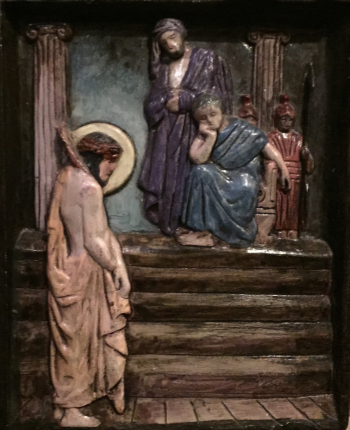 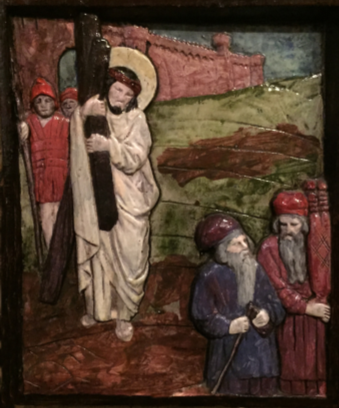 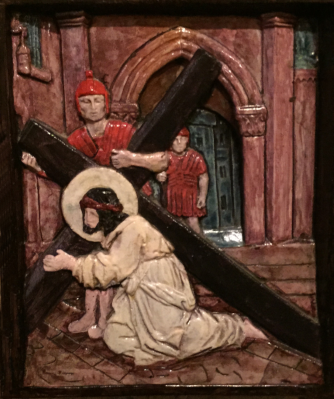 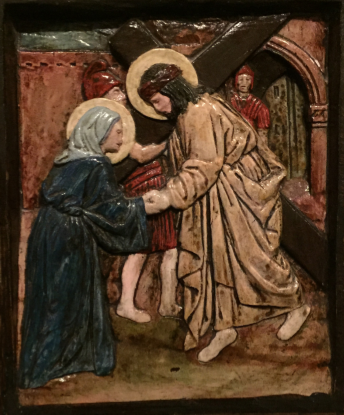 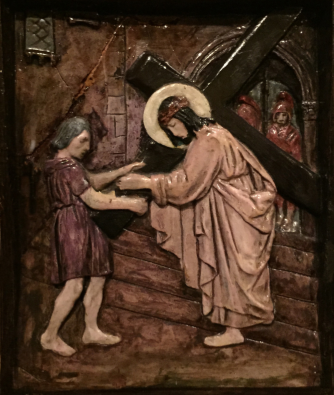 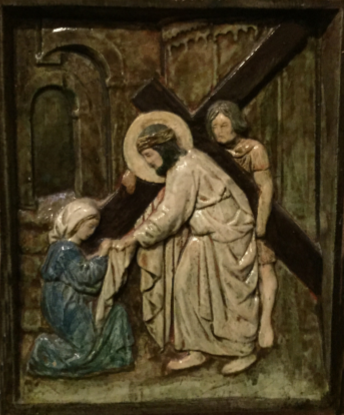 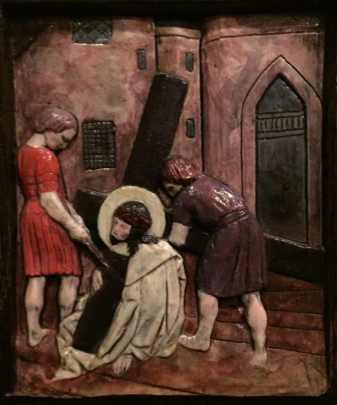 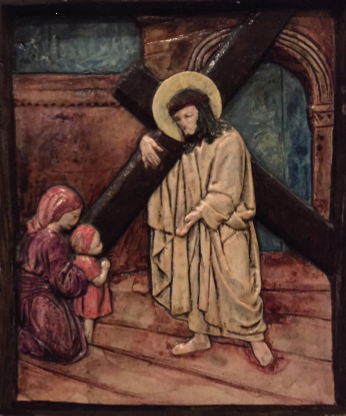 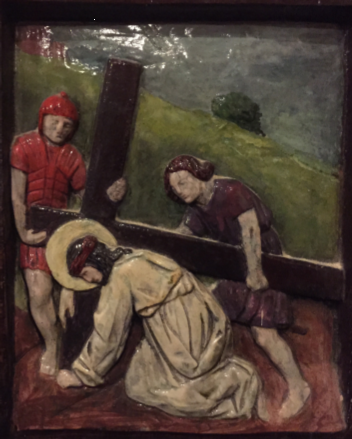 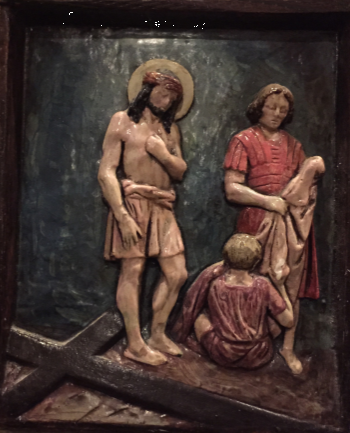 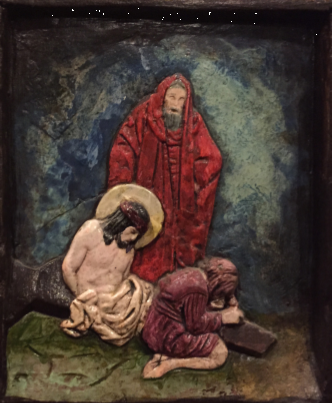 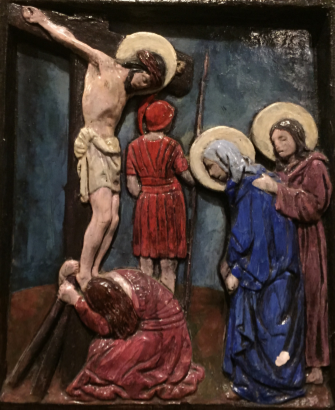 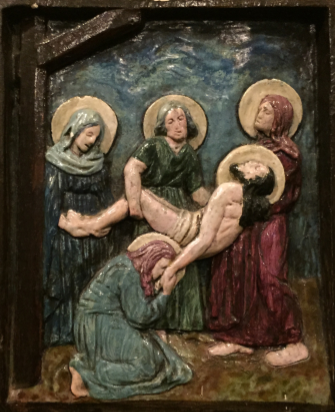 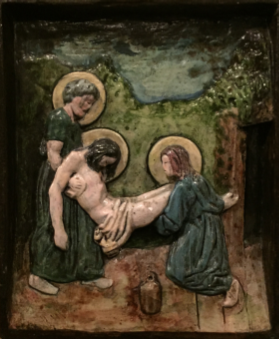